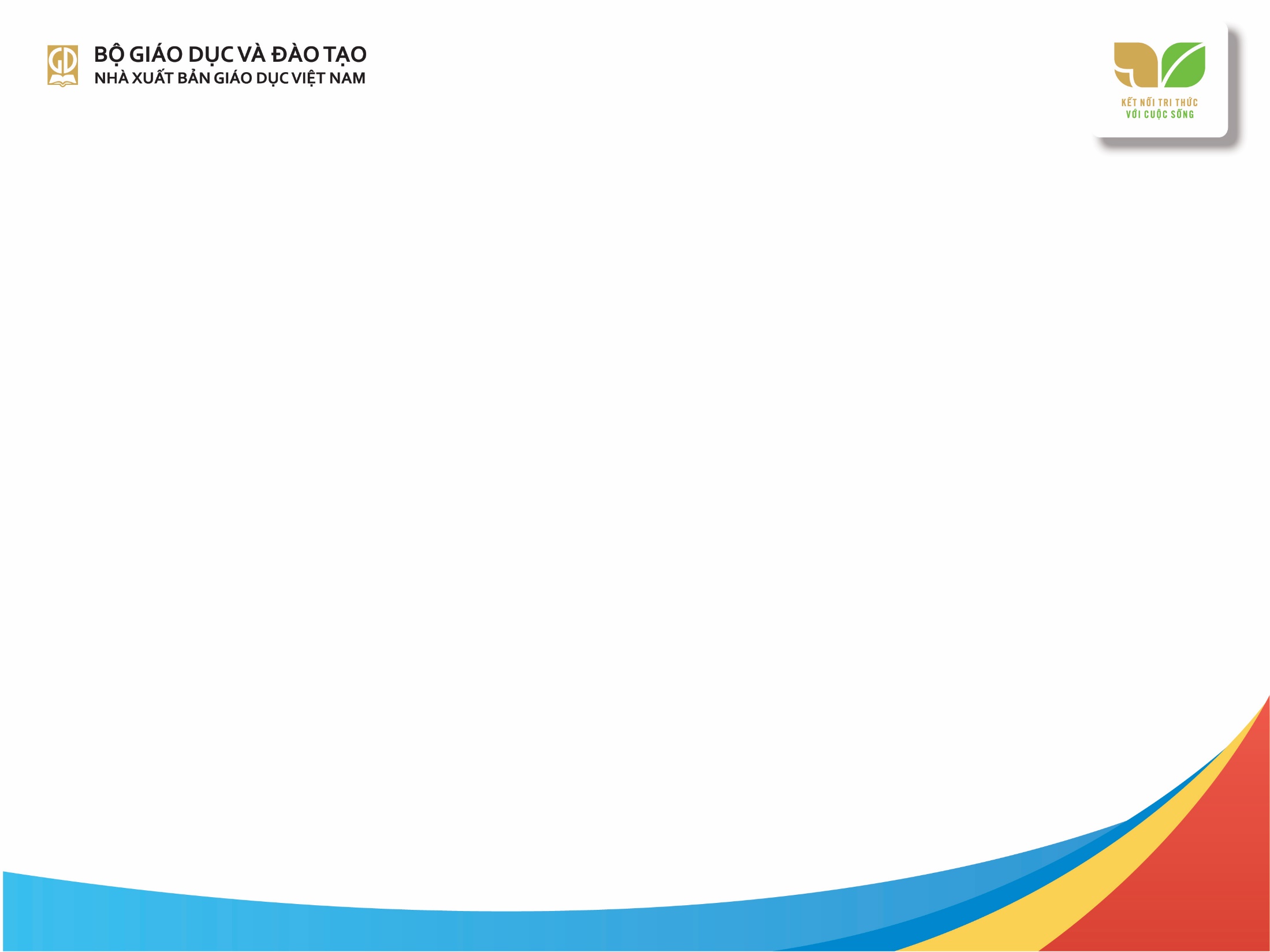 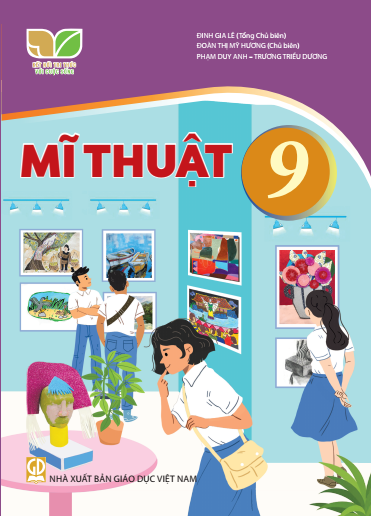 KẾ HOẠCH BÀI DẠY 
MÔN: MĨ THUẬT 
LỚP: 9
Tiết 32,33
Tổ: Giáo dục nghệ thuật
GV: Nuyễn Bá Cường
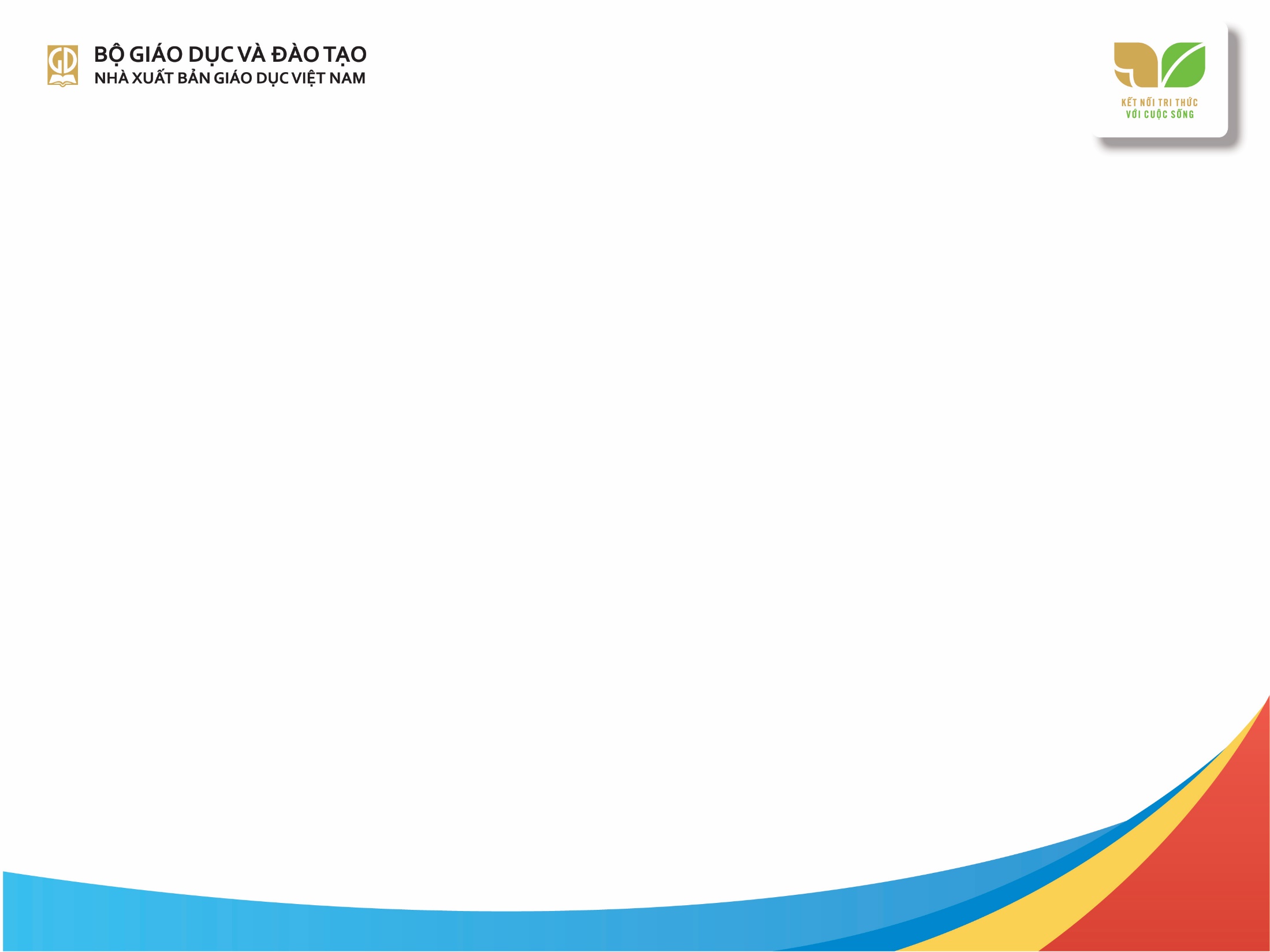 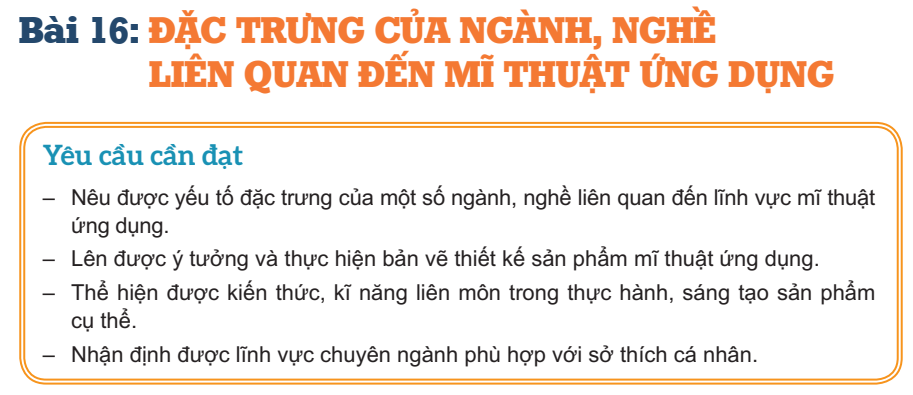 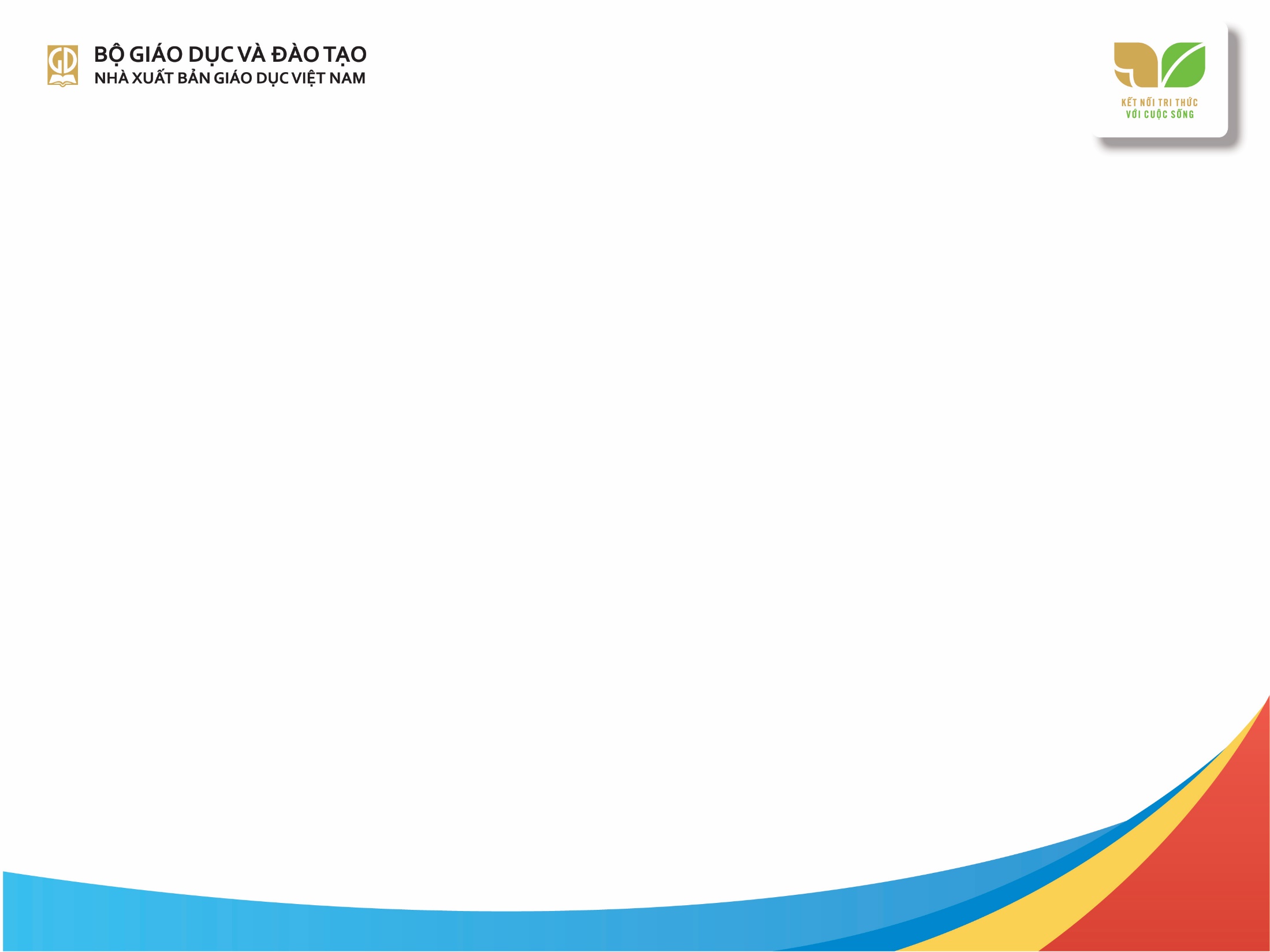 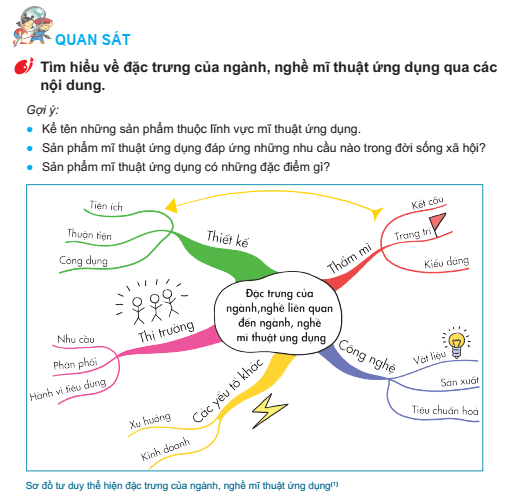 Việc tìm hiểu đặc trưng của ngành, nghề liên quan đến mĩ thuật ứng dụng như yếu tốthiết kế, thẩm mĩ, công nghệ, thị trường giúp chúng ta xác định được công việc phù hợp với năng lực của bản thân, cũng như thấy được sự cần thiết của lĩnh vực mĩ thuật ứng dụng trong đời sống xã hội.
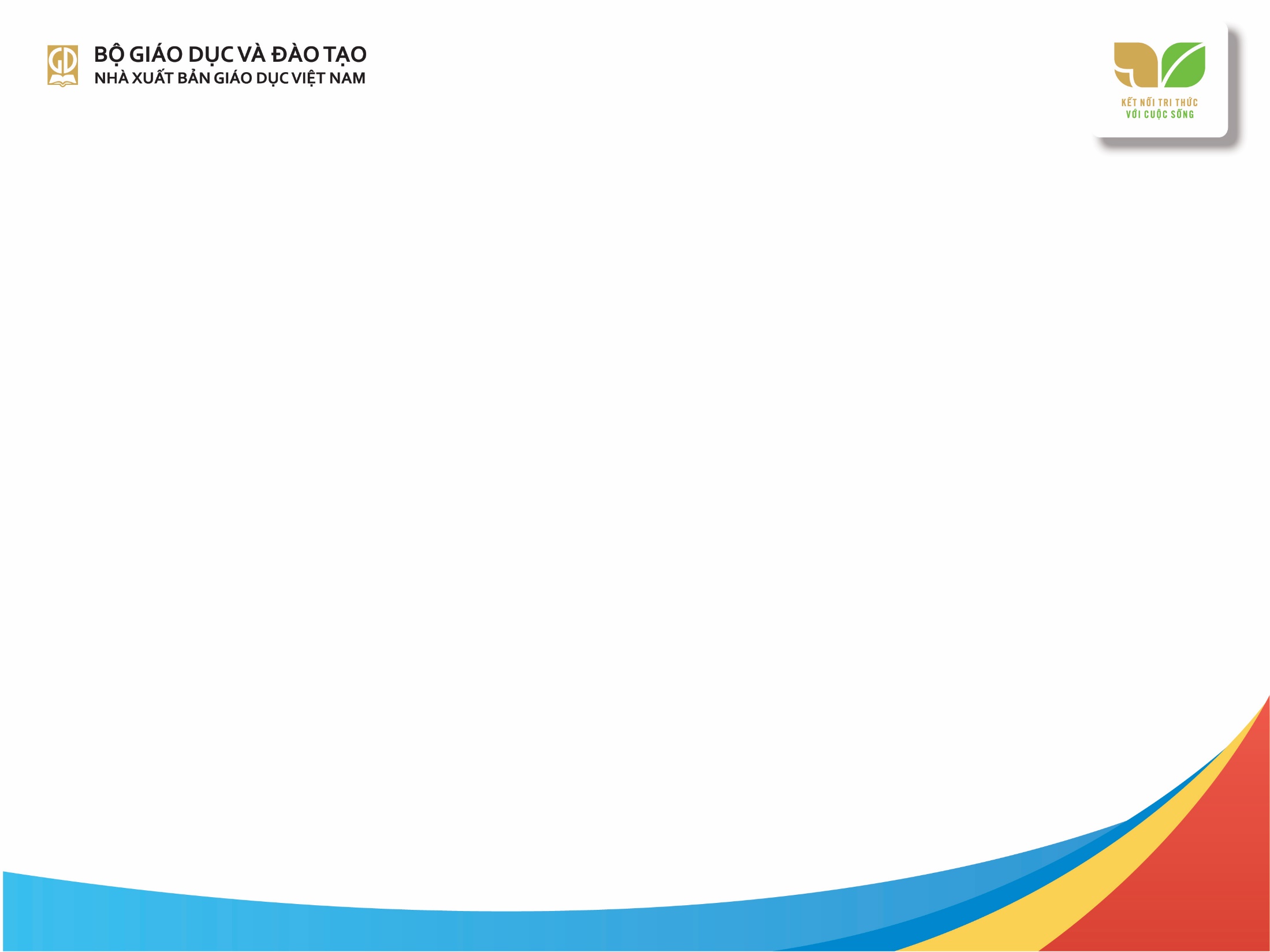 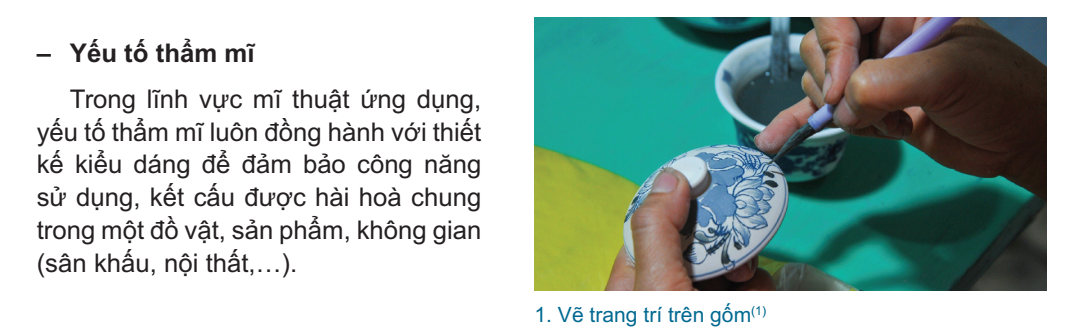 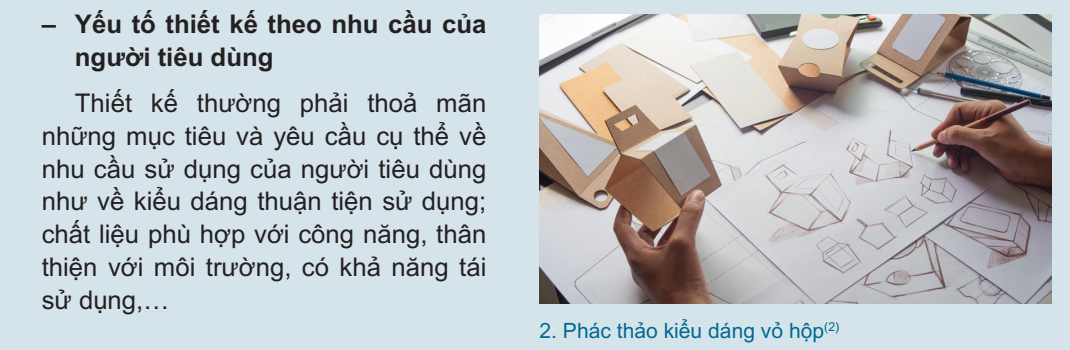 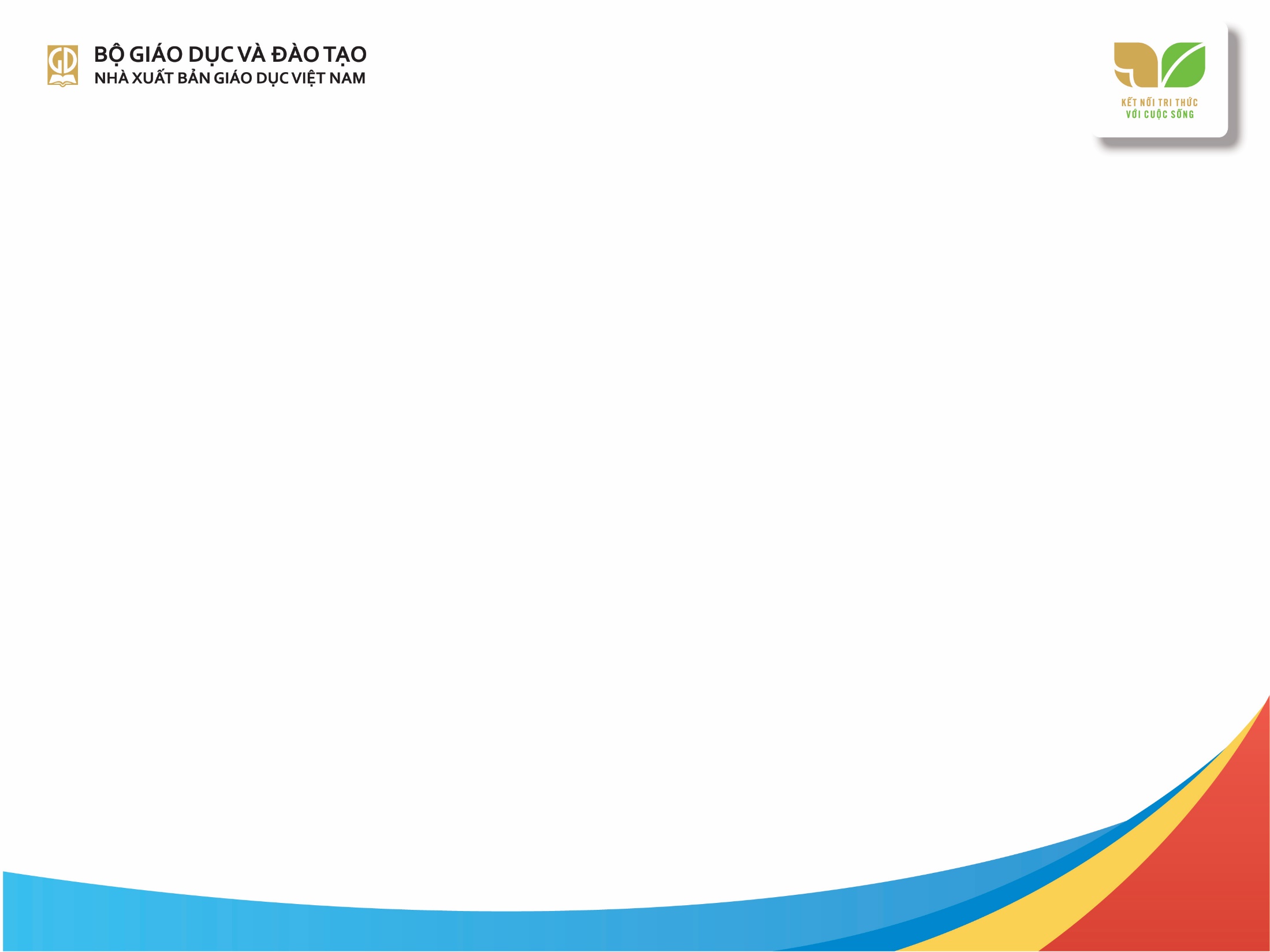 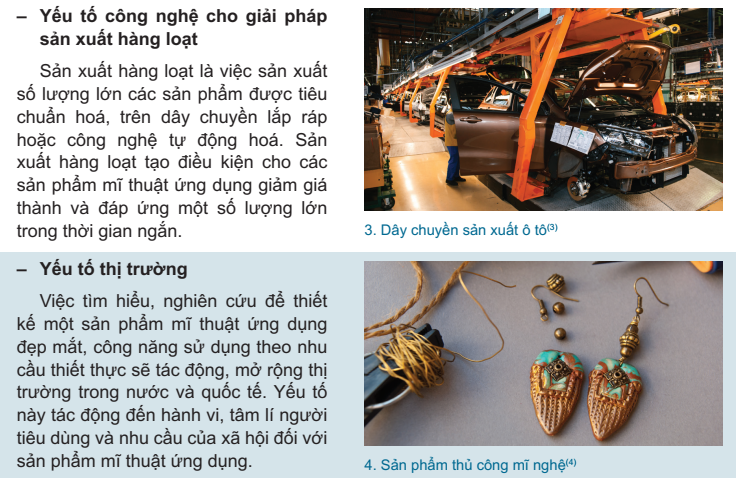 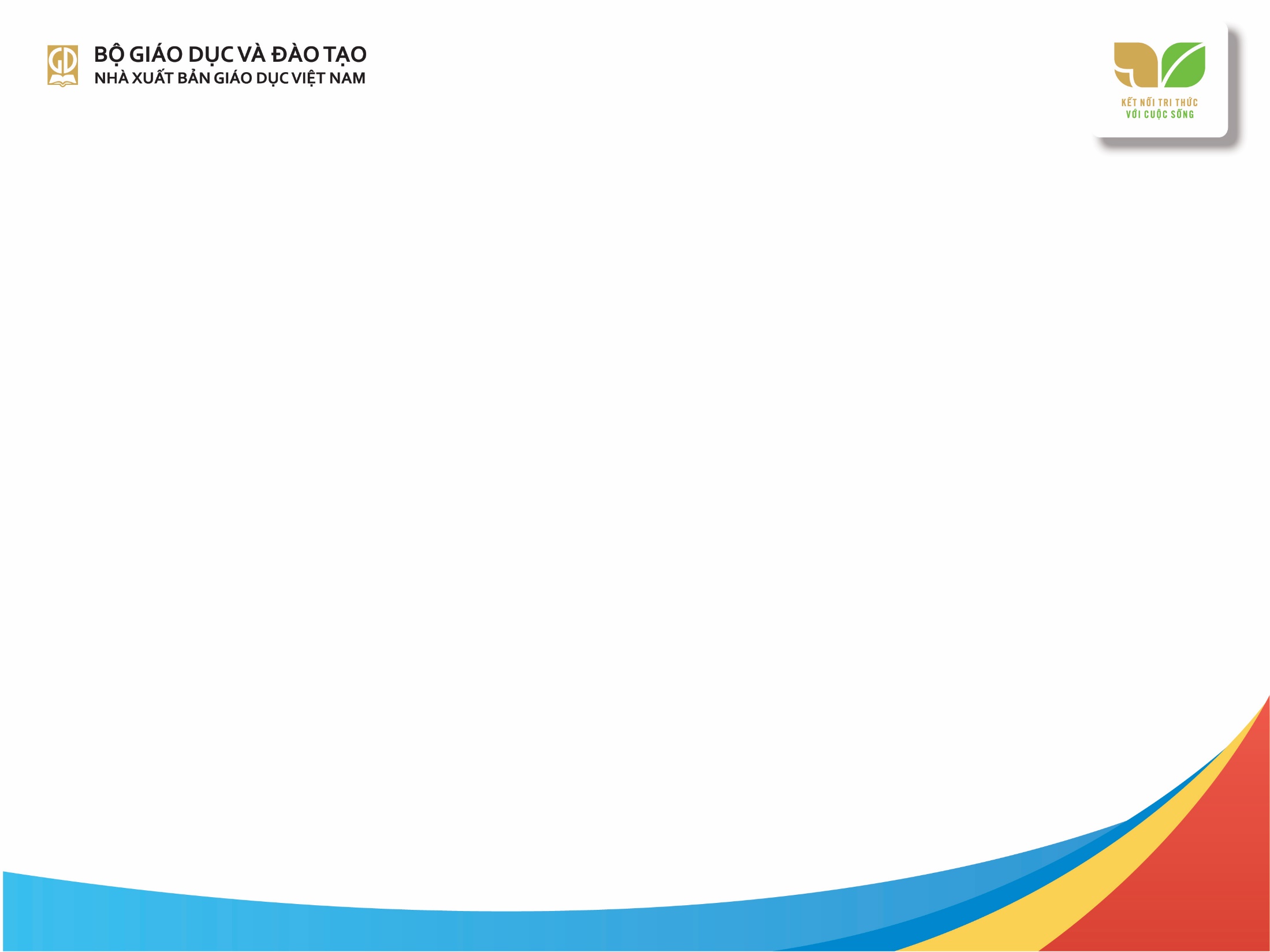 Phần tham khảo
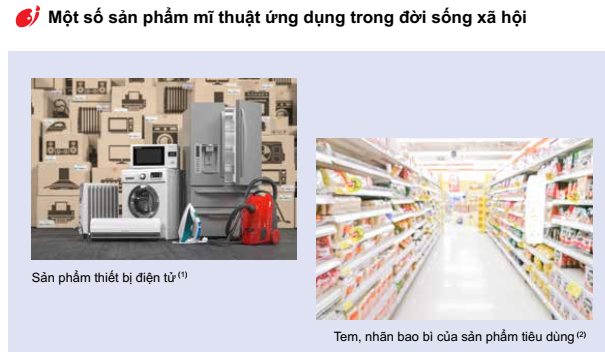 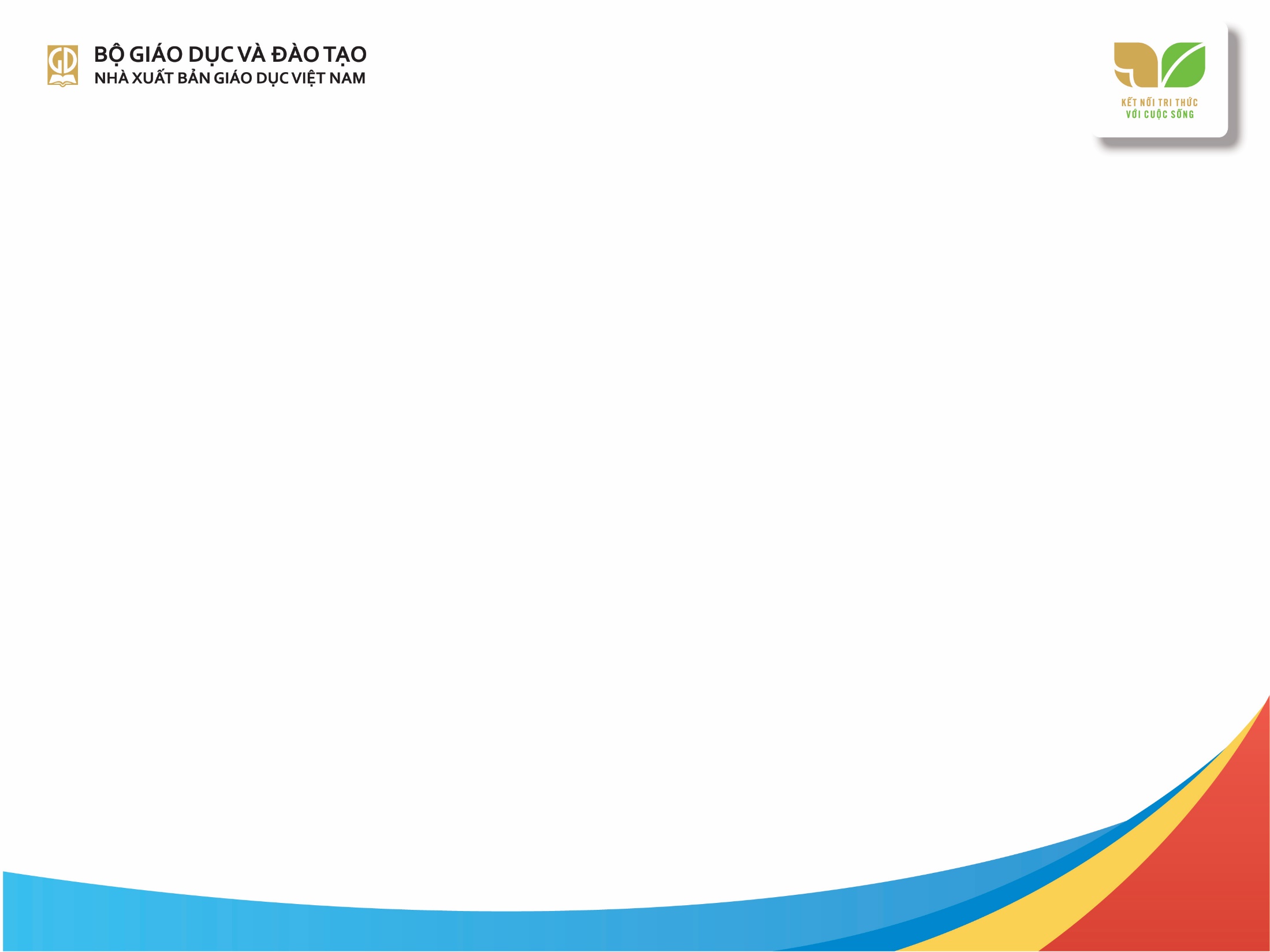 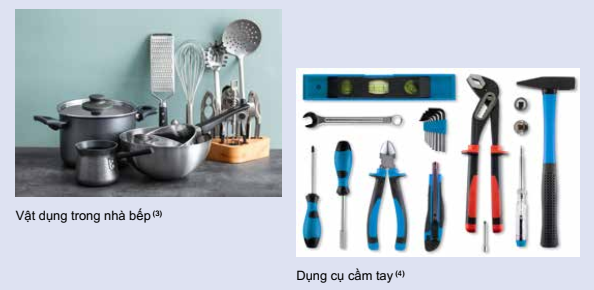 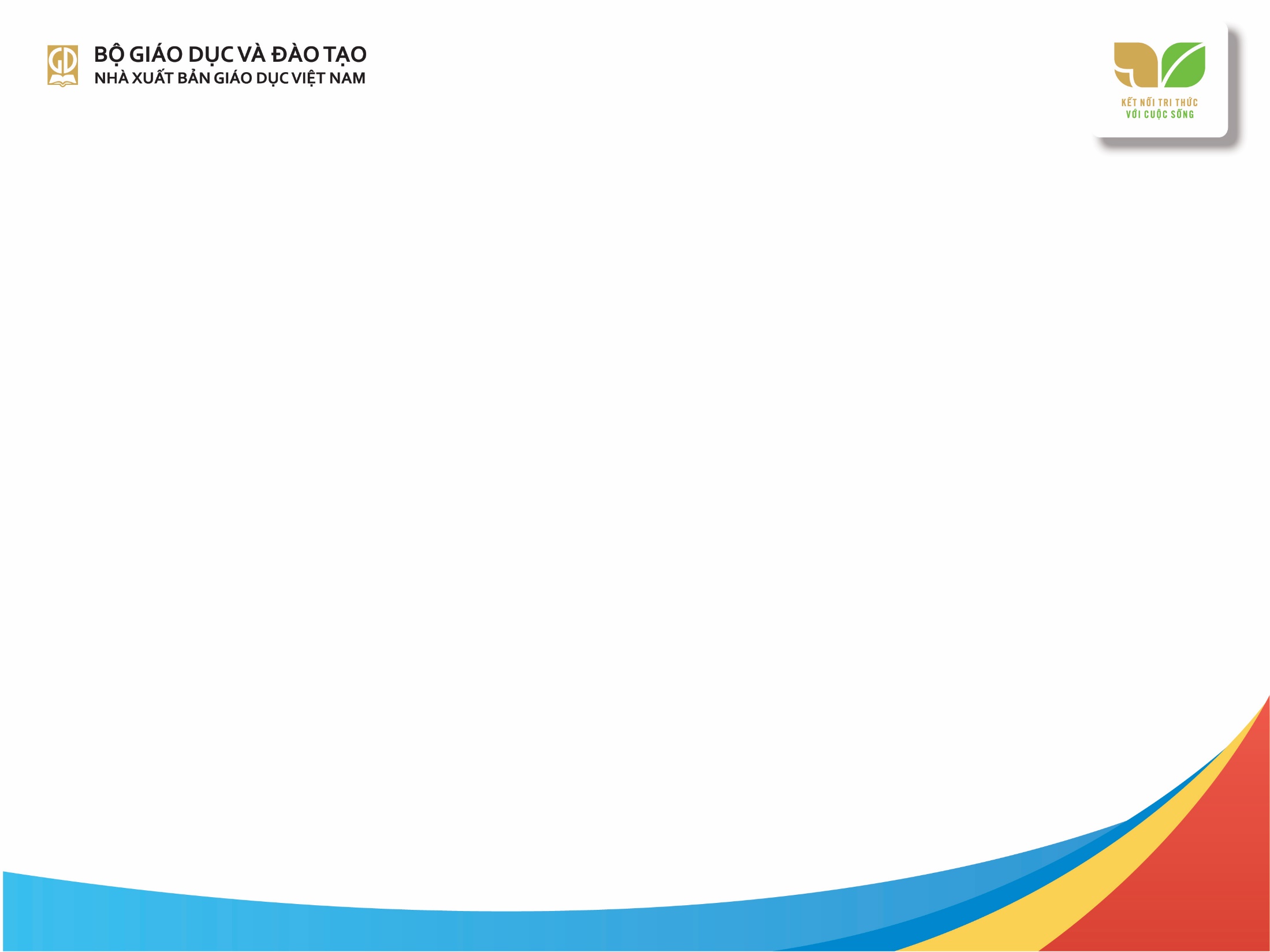 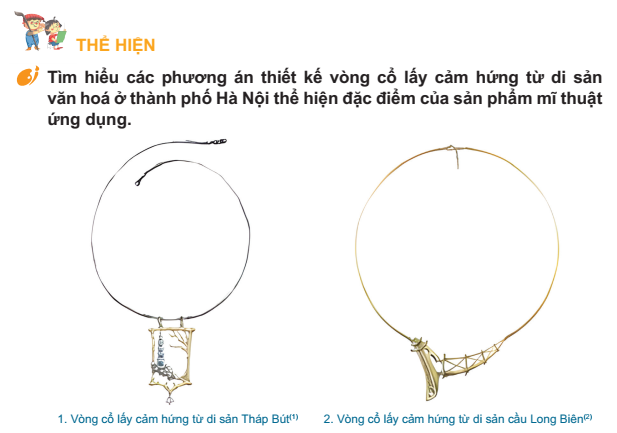 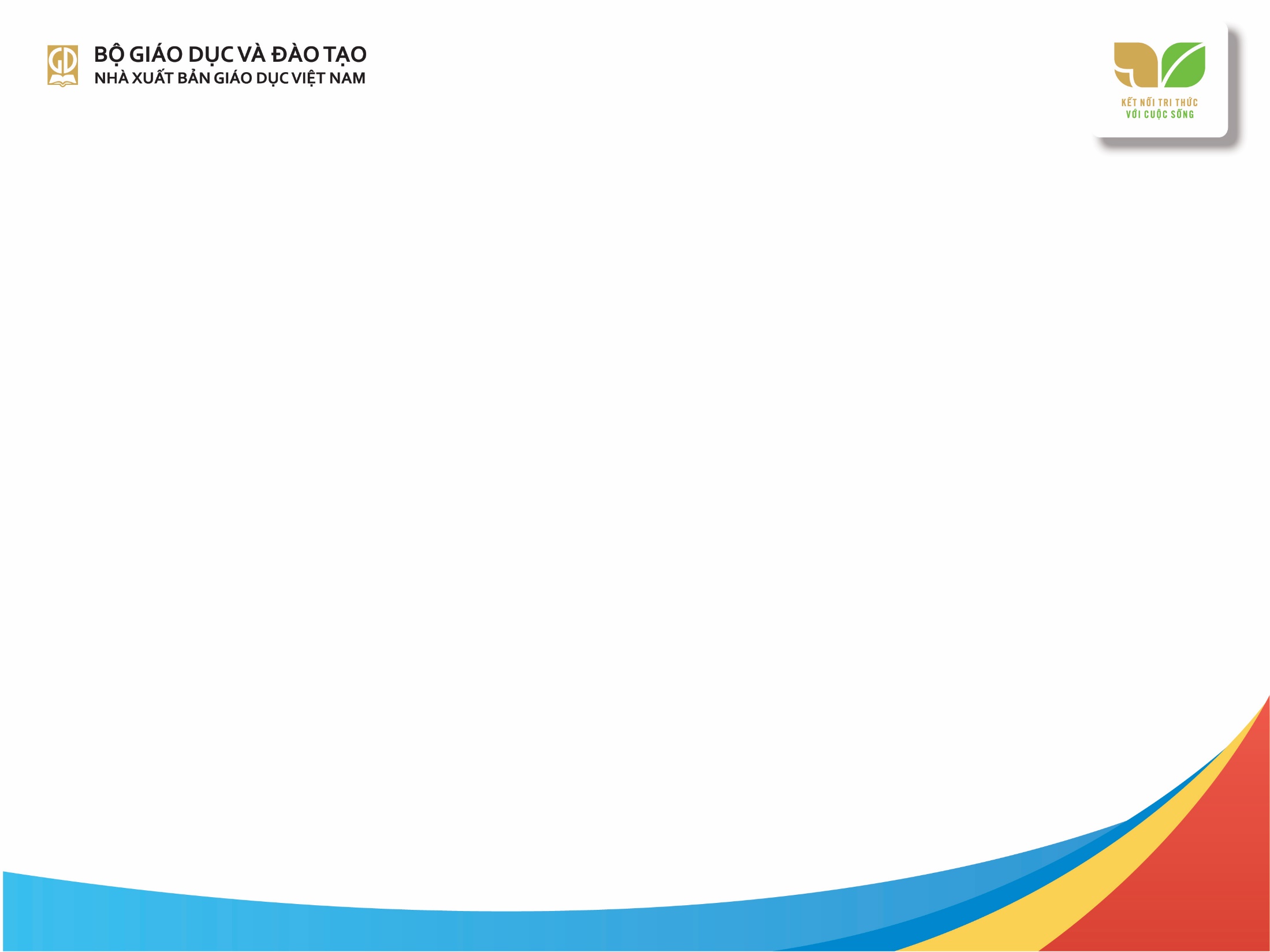 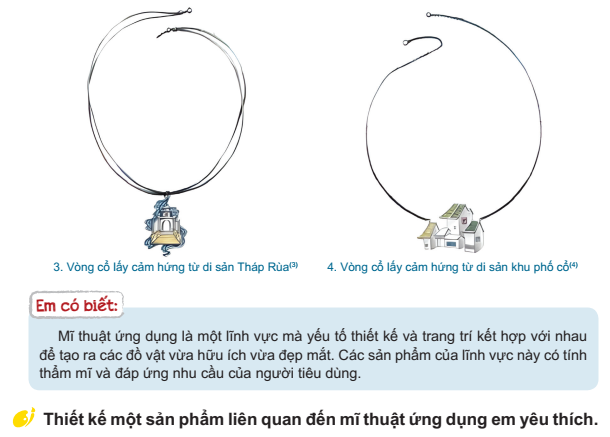 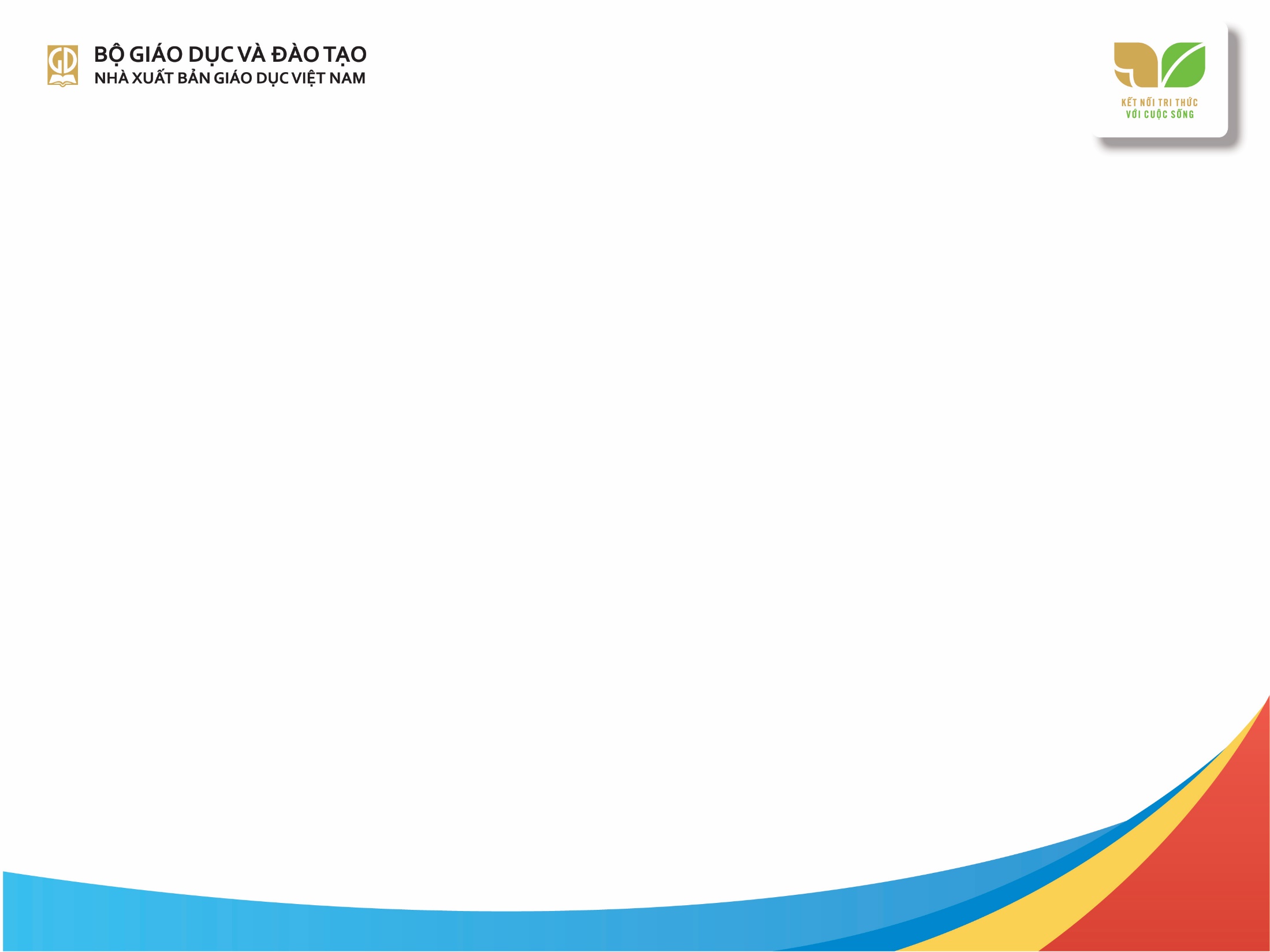 Phần tham khảo
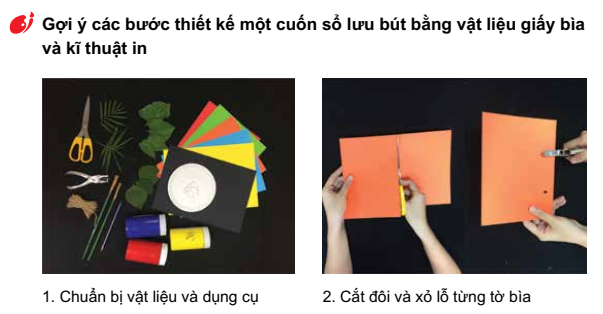 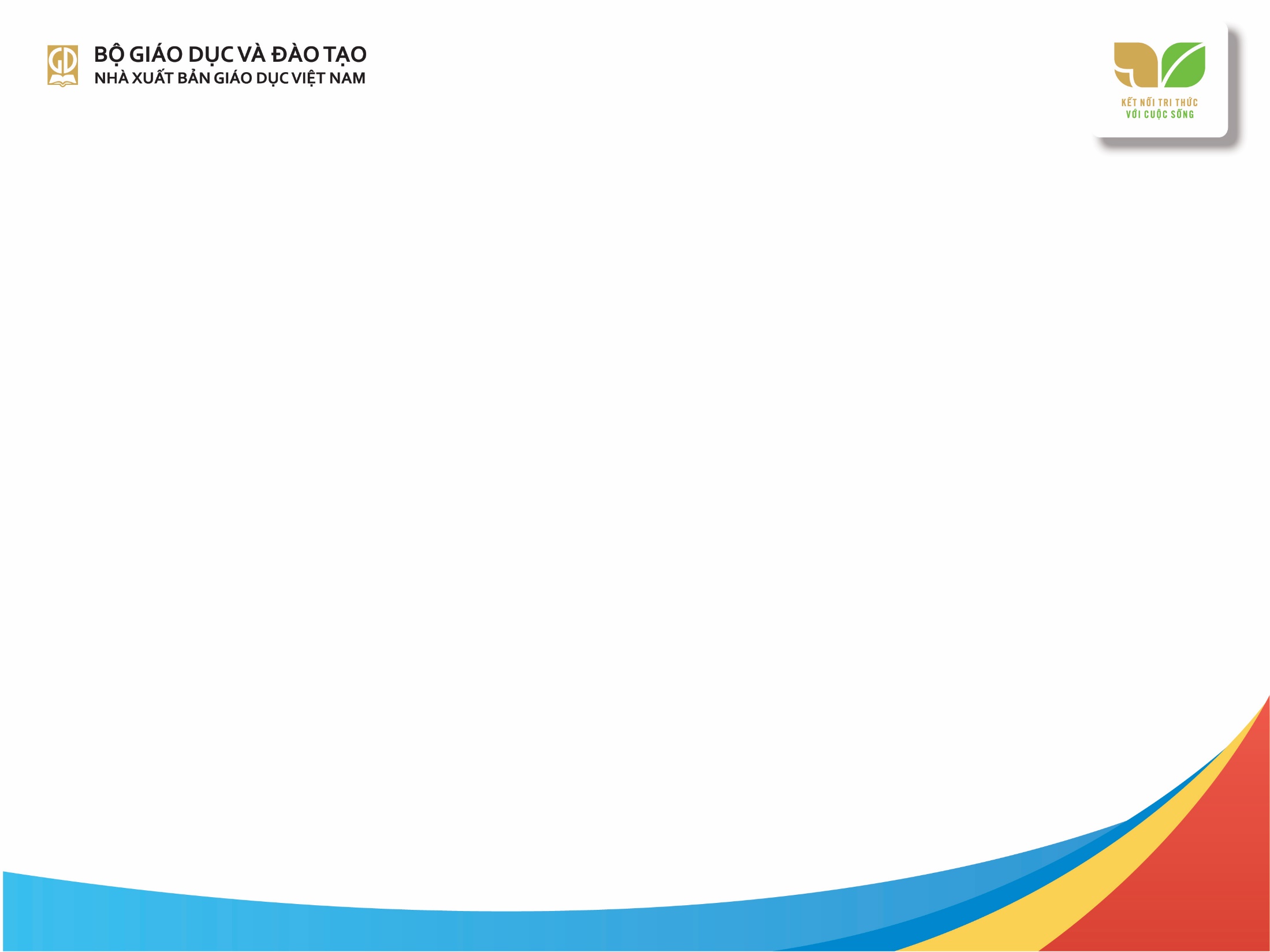 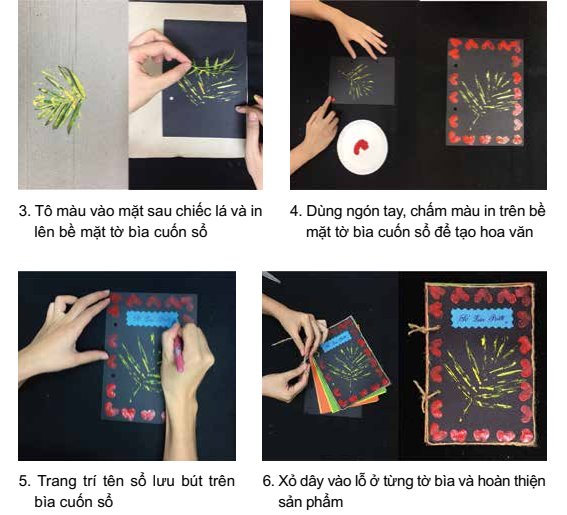 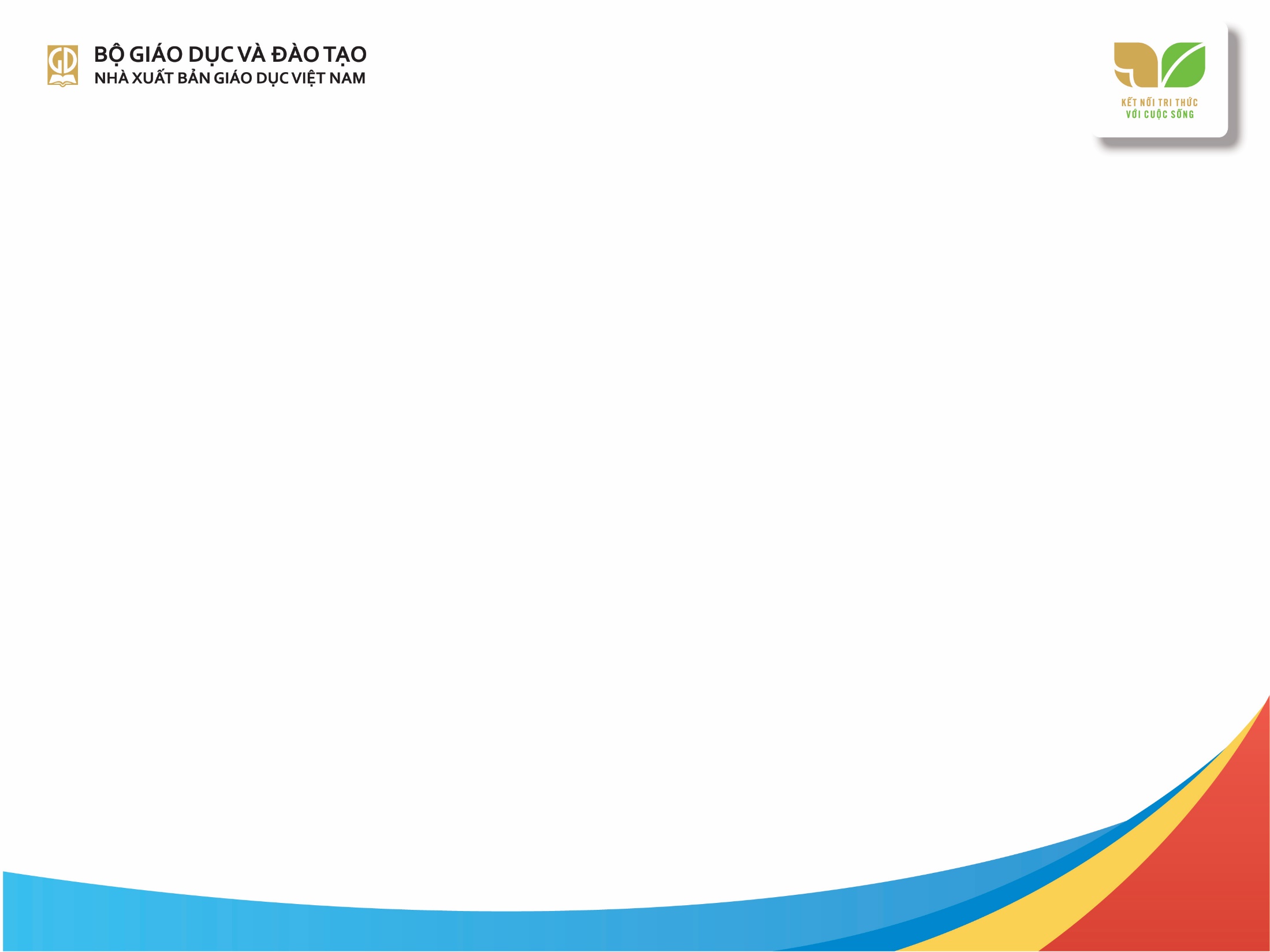 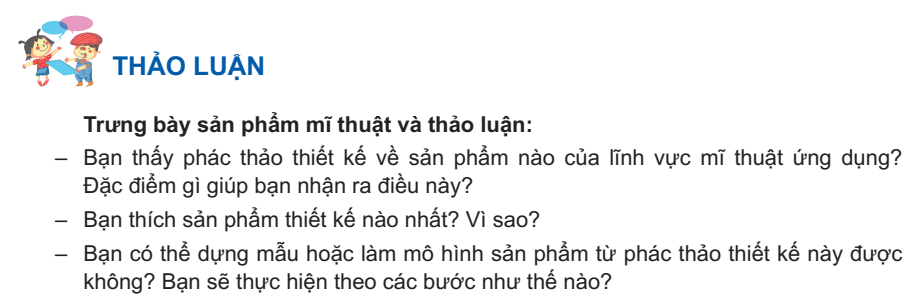 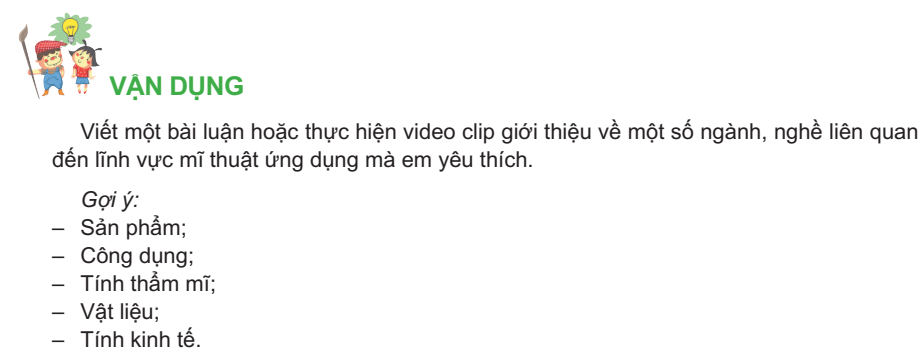 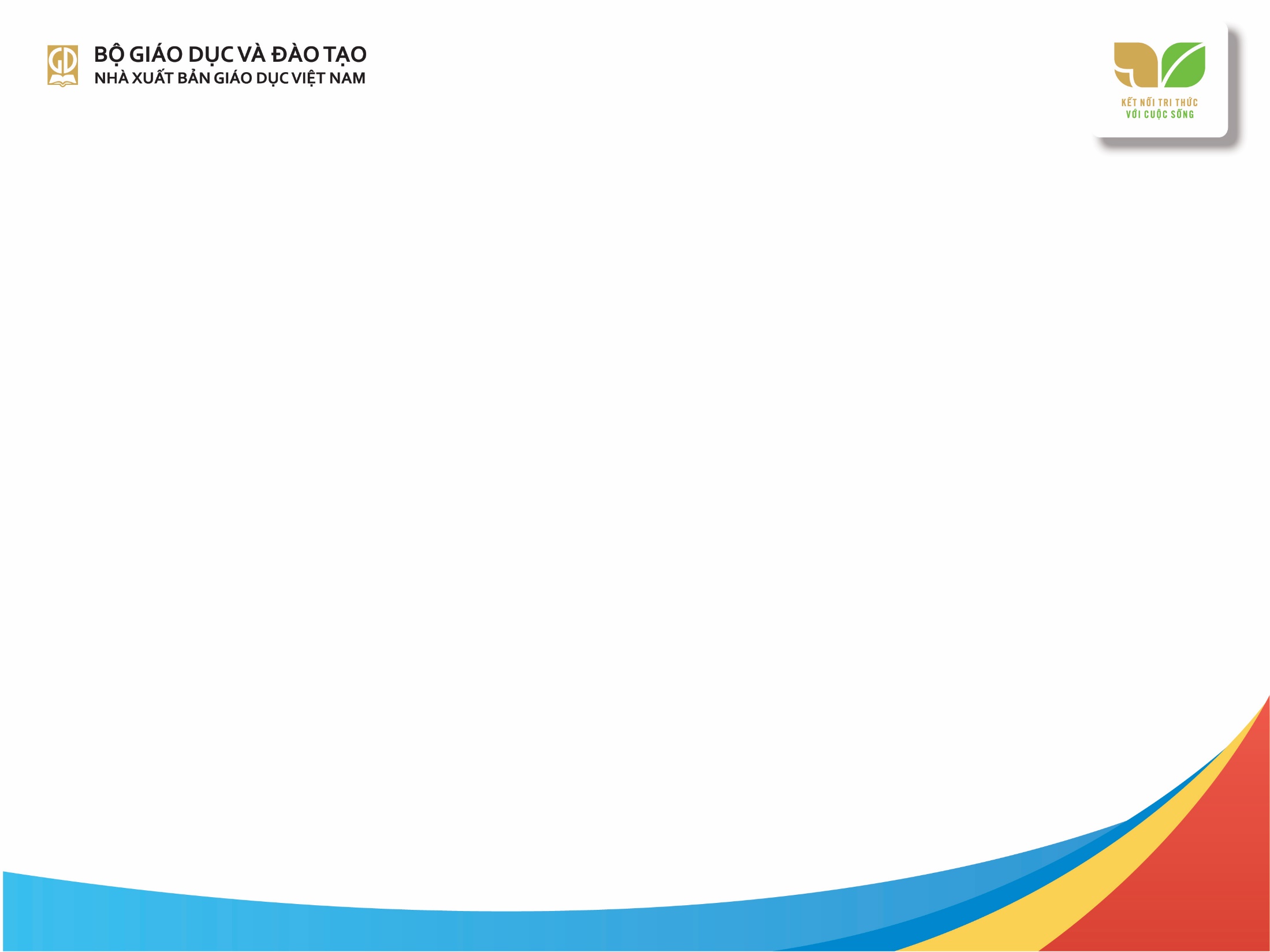 Phần tham khảo
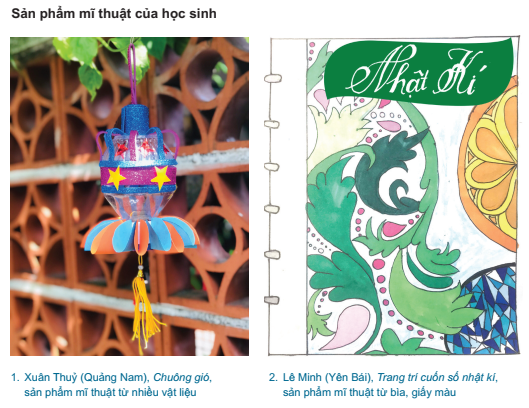